Afstudeer-project
Periode 11 – MZ PBSD
Noorderpoort
Planning van de les:

-Opstart

-Uitleg afstudeerproject a.d.h.v. studiehandleiding

-Aan de slag!
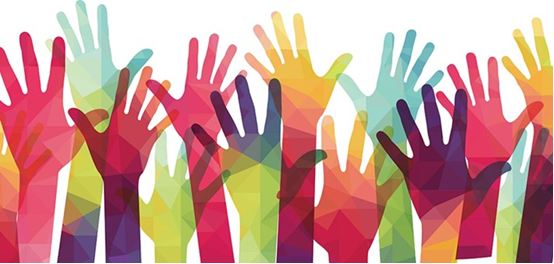 Doel Afstudeerproject:

Je gaat gedurende 20 weken aan de slag met het ontwikkelen van een beroepsproduct. Het is belangrijk dat je de geleerde theorie van de afgelopen jaren op school en je praktijkervaring gaat gebruiken om dit beroepsproduct neer te zetten.
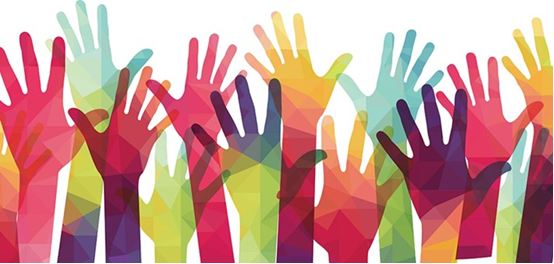 Definitie project
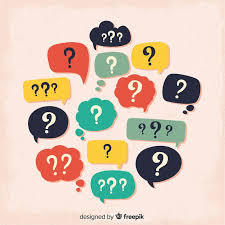 een geheel aan activiteiten, 
in een tijdelijk samenwerkingsverband,
gericht op een duidelijk gespecificeerd eindresultaat,
dat dient te worden bereikt in een begrensde tijd met begrensde middelen, 
met een definieerbaar begin en eind en definieerbare capaciteit.
[Speaker Notes: INEKE]
Opdracht voor de aankomende 20 weken:

Je gaat het beroepsproduct maken aan de hand van een door jou gekozen onderwerp uit de praktijk. Je gaat de geleerde theorie van de afgelopen jaren op school en je praktijkervaring gaat gebruiken om dit beroepsproduct te realiseren.
Dat mag je stage zijn, maar dat hoeft niet. 
Je werkt in groepjes van maximaal 2 personen.
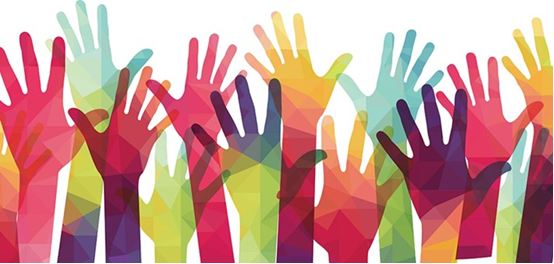 Vier fasen, drie beslismomenten
[Speaker Notes: DAGMAR
10 minuten
3 sheets
Vier fasen, drie beslismomenten
Uitgangspunten
Voorbeeld schuurtje bouwen]
Opdracht voor in de les:


Lees rustig en geconcentreerd de studiehandleiding door!

Tijd: 10 minuten

Daarna tijd voor vragen!
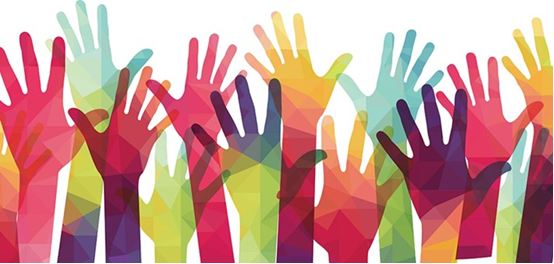 Opdrachtvoor vandaag: